Query with SQL API
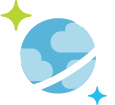 Querying
Tuning query techniques and parameters to make the most efficient use of a globally distributed database service.

This module will reference querying in the context of the SQL API for Azure Cosmos DB.
SQL Query Syntax
Basic Query Syntax

The SELECT & FROM keywords are the basic components of every query.
SELECT 
    t.id,
    t.pricePaid
FROM tickets t
SELECT 
    tickets.id,
    tickets.pricePaid
FROM tickets
[Speaker Notes: https://www.documentdb.com/sql/demo]
SQL Query Syntax - Where
Filtering

WHERE supports complex scalar expressions including arithmetic, comparison and logical operators
SELECT 
    tickets.id,
    tickets.pricePaid
FROM tickets
WHERE 
    tickets.pricePaid > 500.00 AND
    tickets.pricePaid <= 1000.00
[Speaker Notes: https://www.documentdb.com/sql/demo]
SQL Query Syntax - Projection
JSON Projection

If your workloads require a specific JSON schema, Azure Cosmos DB supports JSON projection within its queries
SELECT {
    "id": tickets.id,
    "flightNumber": tickets.assignedFlight.flightNumber,
    "purchase": {
        "cost": tickets.pricePaid
    },
    "stops": [
        tickets.assignedFlight.origin,
        tickets.assignedFlight.destination
    ]
} AS ticket
FROM tickets
[
    {
        "ticket": {
            "id": "6ebe1165836a",
            "purchase": {
                "cost": 575.5
            },
            "stops": [
                "SEA",
                "JFK"
            ]
        }
    }
]
[Speaker Notes: https://www.documentdb.com/sql/demo]
SQL Query Syntax - Projection
Select Value

The VALUE keyword can further flatten the result collection if needed for a specific application workload
SELECT {
    "id": tickets.id,
    "flightNumber": tickets.assignedFlight.flightNumber,
    "purchase": {
        "cost": tickets.pricePaid
    },
    "stops": [
        tickets.assignedFlight.origin,
        tickets.assignedFlight.destination
    ]
} AS ticket
FROM tickets
[
    {
        "ticket": {
            "id": "6ebe1165836a",
            "purchase": {
                "cost": 575.5
            },
            "stops": [
                "SEA",
                "JFK"
            ]
        }
    }
]
[Speaker Notes: https://www.documentdb.com/sql/demo]
Intra-Document Join
Azure Cosmos DB supports intra-document JOIN’s for de-normalized arrays

Let’s assume that we have two JSON documents in a collection:
{
    "pricePaid": 575.5,
    "assignedFlight": {
        "number": "F125",
        "origin": "SEA",
        "destination": "JFK"
    },
    "seat": “12A",
    "requests": [
        "kosher_meal",
        "aisle_seat"
    ],
    "id": "6ebe1165836a"
}
{
    "pricePaid": 234.75,
    "assignedFlight": {
        "number": "F752",
        "origin": "SEA",
        "destination": "LGA"
    }, 
    "seat": "14C",
    "requests": [
        "early_boarding",
        "window_seat"
    ],
    "id": "c4991b4d2efc"
}
We are interested in querying an array internal to the document
SQL
Intra-Document Join
We can filter on a particular array index position without JOIN:
[
    {
        "number":"F125","seat":"12A",
        "requests": [
            "kosher_meal",
            "aisle_seat"
        ]
    }
]
SELECT 
    tickets.assignedFlight.number,
    tickets.seat,
    ticket.requests
FROM
    tickets
WHERE
    ticket.requests[1] == "aisle_seat"
SQL
Intra-Document Join
JOIN allows us to merge embedded documents or arrays across multiple documents and returned a flattened result set:
[
    {
        "number":"F125","seat":"12A", 
        "requests":"kosher_meal" 
    },
    {
        "number":"F125","seat":"12A", 
        "requests":"aisle_seat" 
    },
    {
        "number":"F752","seat":"14C",
        "requests":"early_boarding" 
    },
    {
        "number":"F752","seat":"14C",
        "requests":"window_seat" 
    }
]
SELECT 
    tickets.assignedFlight.number,
    tickets.seat,
    requests
FROM
    tickets
JOIN 
    requests IN tickets.requests
SQL
Intra-Document Join
Along with JOIN, we can also filter the cross products without knowing the array index position:
[
    {
        "number":"F125","seat":"12A“,
        "requests": "aisle_seat"
    },
    {
        "number":"F752","seat":"14C",
        "requests": "window_seat"
    }
]
SELECT 
    tickets.id, requests
FROM
    tickets
JOIN 
    requests IN tickets.requests
WHERE
    requests 
    IN ("aisle_seat", "window_seat")
SQL
Paginated Query Results
Straightforward approach to paginate the results:
var query = client.CreateDocumentQuery<ExampleEntity>(collectionUri, options);
var docQuery = query.AsDocumentQuery();

List<ExampleEntity> results = new List<ExampleEntity>();
while (docQuery.HasMoreResults)
{
    foreach (ExampleEntity item in await query.ExecuteNextAsync())
    {
        results.Add(item);
    }
}
Paginated Query Results
Pagination with ToList():
var query = client.CreateDocumentQuery<ExampleEntity>(collectionUri, options);
var docQuery = query.AsDocumentQuery();

List<ExampleEntity> results = new List<ExampleEntity>();
results = query.ToList();
ToList() automatically iterates through all pages
Paginated Query Results
Pagination with hasNext() in Java:
Iterator<Document> documents = client.queryDocuments(
    collectionLink, 
    queryString, 
    options
).getQueryIterator();

while(documents.hasNext()) {
    Document current = documents.next();
}
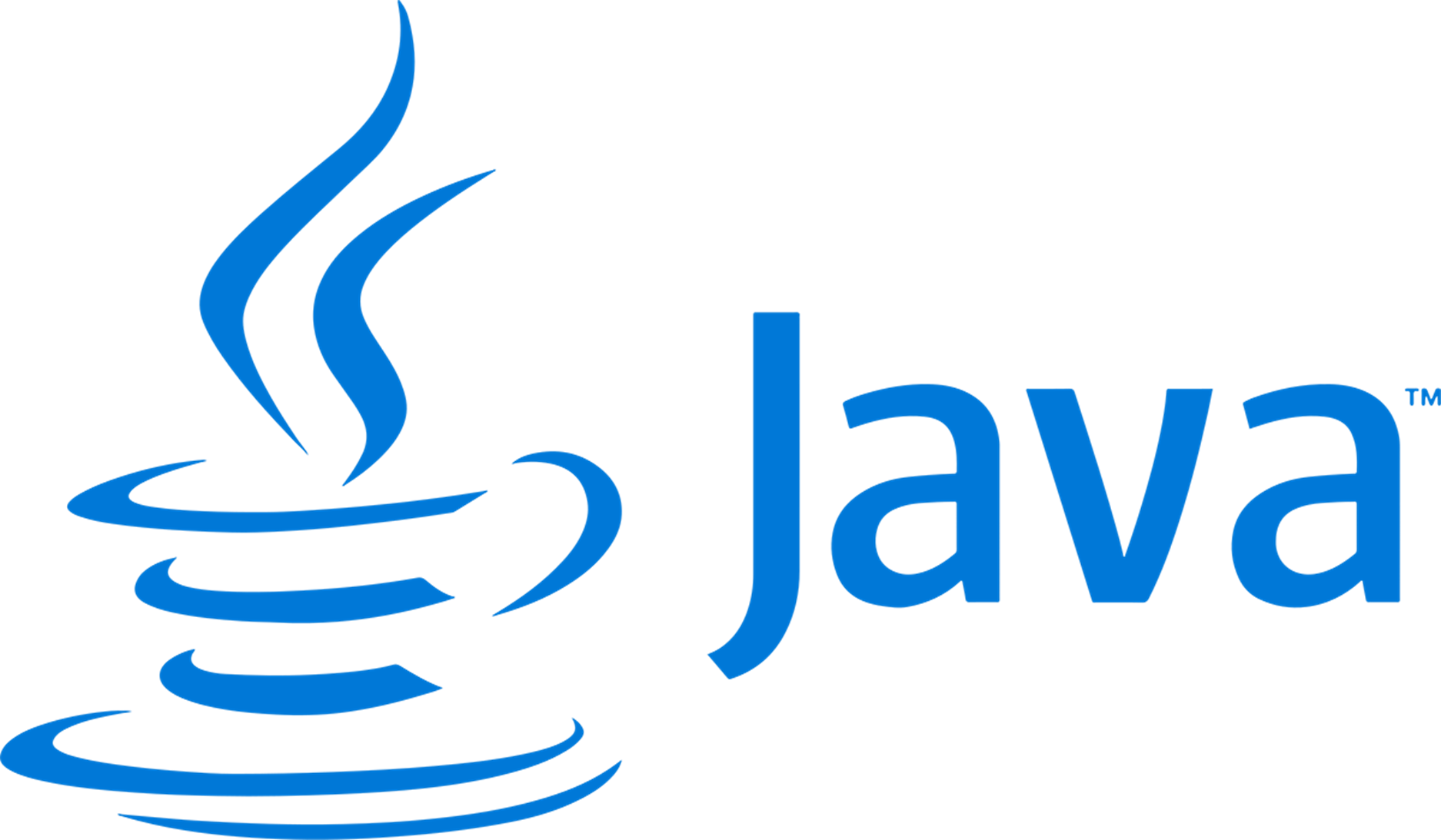 Sql Query Parametrization
var query = client.CreateDocumentQuery<ExampleEntity>(collectionUri, 
    new SqlQuerySpec
    {
        QueryText = "SELECT * FROM dataset s WHERE (s.id = @id)",
        Parameters = new SqlParameterCollection
        {
            new SqlParameter("@id", “exampleIdentifier")
        }
    }, options
);

List<ExampleEntity> results = new List<ExampleEntity>();
results = query.ToList<ExampleEntity>();
SQL Query In Linq
var query = client.CreateDocumentQuery<ExampleEntity>(collectionUri, options);

var docQuery = query
                .Where(s => s.LastName == "Andersen")
                .Select(s => new { Name = s.LastName })
                .AsDocumentQuery();

List<ExampleEntity> results = new List<ExampleEntity>();
results = query.ToList<ExampleEntity>();
Query Tuning
Some important Cosmos DB query performance factors include:

Provisioned throughput	
Measure RU per query, and ensure that you have the required provisioned throughput for your queries
Partitioning and partition keys
Favor queries with the partition key value in the filter clause for low latency
SDK and query options
Follow SDK best practices like direct connectivity, and tune client-side query execution options
Network latency
Account for network overhead in measurement, and use multi-homing APIs to read from the nearest region
Query Tuning
Additional important Cosmos DB query performance factors include:

Indexing Policy
	Ensure that you have the required indexing paths/policy for the query
Query Complexity
	Use simple queries to enable greater scale.
Query execution metrics	
	Analyze the query execution metrics to identify potential rewrites of query and data 	shapes
[Speaker Notes: Query Complexity: avoid using complex queries (such as MongoDB aggregation pipeline) whenever simpler queries are possible (such as find/SELECT with filter condition). Simpler queries scale much better.]
Client Query Parallelism
Cross-Partition queries can be parallelized to use as many threads as possible

Modern processors ship with both physical and virtual (hyper-threading) cores. For any given cross-partition query, the SDK can use concurrent threads to issue the query across the underlying partitions.

By default, the SDK uses a slow start algorithm for cross-partition queries, increasing the amount of threads over time. This increase is exponential up to any physical or network limitations.
Primary Thread
Concurrent Thread
Query Thread
Concurrent Thread
DOP = 4
DOP = 1
Concurrent Thread
Client Response Buffer
2
First Request
1
3
First Response
6
4
Concurrent Request
5
Concurrent Response
Client Buffer
[Speaker Notes: The client device’s code using an SDK to issue a request
The SDK issues the first request for query results to the Azure Cosmos DB service
The Azure Cosmos DB service returns the first set of results to be processed by the client (serialization, etc)
While the client is processing the first set of results, a concurrent request is sent to pre-fetch additional results
The items returned as a response of the current request are then stored in a client-side buffer
Buffered items are processed by the client SDK]
SDK Query Options
These two options can be tuned through the sdk. While there are tradeoffs for each, it is important to understand that neither has any impact on total RU’s consumed
Decreased Thread Usage
Slower Performance
Increased Thread Usage
Faster Performance
Max Degree of Parallelism
∞
0
Larger Memory Footprint
Faster Performance
Smaller Memory Footprint
Slower Performance
Max Buffered Item Count
∞
0
SDK Query Options
Review Of Request Units
Request Units (RUs) is a rate-based currency
Abstracts physical resources for performing requests
Key to multi-tenancy, SLAs, and COGS efficiency
Foreground and background activities
% Memory
% CPU
% IOPS
Measuring RU Charge
Analyze Query Complexity

The complexity of a query impacts how many Request Units are consumed for an operation. The number of predicates, nature of the predicates, number of system functions, and the number of index matches / query results all influence the cost of query operations.

Measure Query Cost

To measure the cost of any operation (create, update, or delete):
Inspect the x-ms-request-charge header
Inspect the RequestCharge property in ResourceResponse or FeedResponse in the SDK

Number Of Indexed Terms Impacts Write RU Charges

Every write operation will require the indexer to run. The more indexed terms you have, the more indexing will be directly having an effect on the RU charge.

You can optimize for this by fine-tuning your index policy to include only fields and/or paths certain to be used in queries.
Measuring RU Charge
Stabilized Logical Charges

Azure Cosmos DB uses information about past runs to produce a stable logical charge for the majority of CRUD or query operations.

Since this stable charge exists, we can rely on our operations having a high degree of predictability with very little variation. We can use the predictable RU charges for future capacity planning.

Bulk Of Query RU Charges is IO

Query RU is directly proportional to the quantity of query results.
[Speaker Notes: Azure Cosmos DB uses ML to produce a stable logical charge for vast majority of operations (CRUD and query). This gives a high degree of predictability for capacity planning (if creating document X costs 5 RU’s today, we can rely on the fact that it will cost 5 RU’s tomorrow). This isolates RU charge from variability in physical resource utilization due to other noisy processes like garbage collection]
RU Charge Measurement Example
ResourceResponse<Document> response = await client.CreateDocumentAsync(
	collectionLink, 
	document
);
var requestUnits = response.RequestCharge;
RU Charge Measurement Example
client.createDocument(
	collectionLink, 
	documentDefinition, 
	function (err, document, headers) {
		if (err) {
			console.log(err);
		}
		var requestData = headers['x-ms-request-charge'];
	}
);
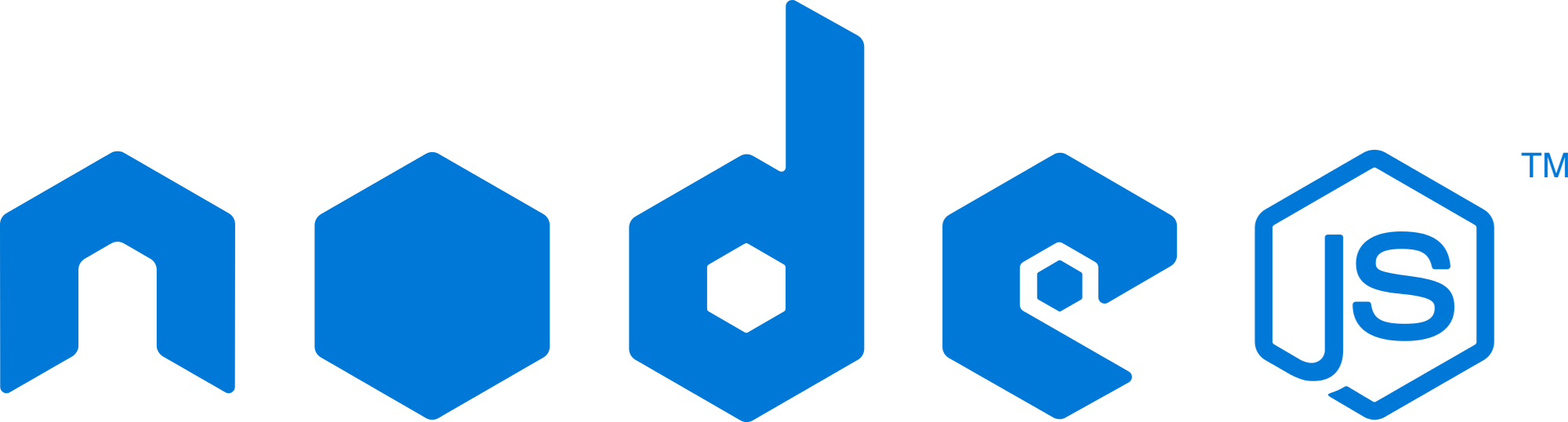 RU Charge Measurement Example
ResourceResponse<Document> response = client.createDocument(
    collectionLink, 
    documentDefinition, 
    null, 
    false
);

Double requestCharge = response.getRequestCharge();
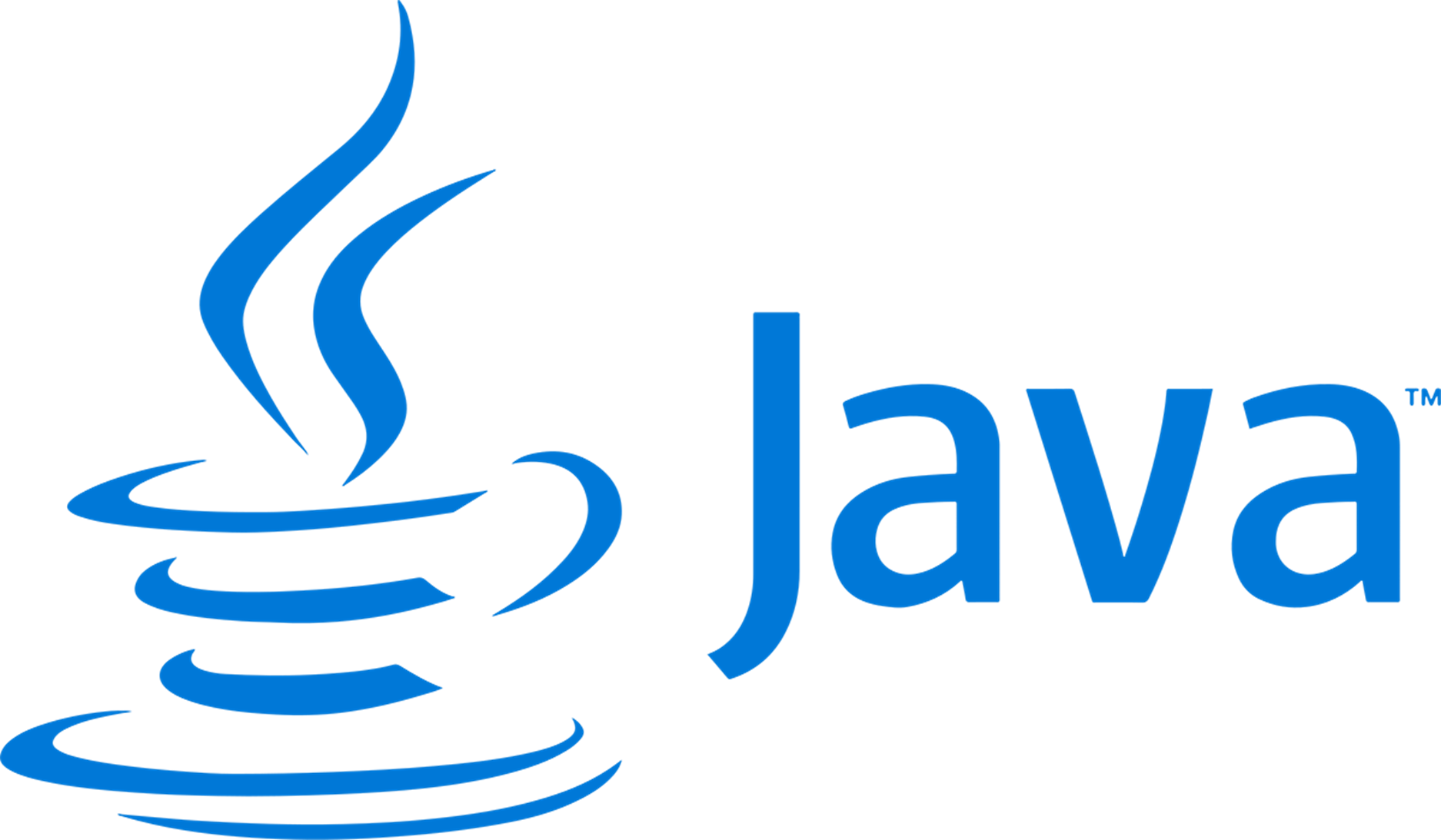 Validating Provisioned Throughput Choice
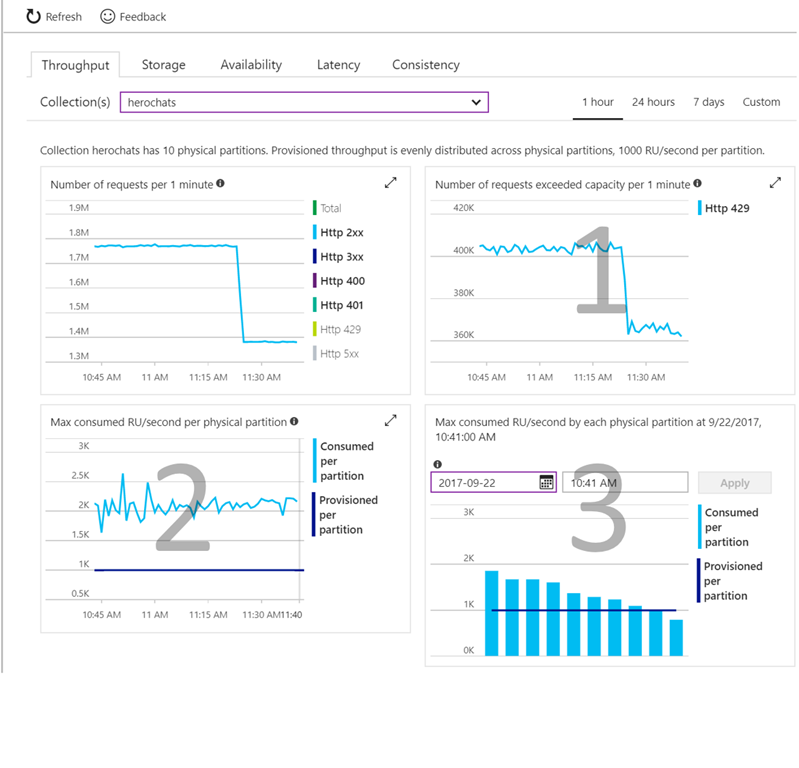 Check if your operations are getting rate limited. 
Requests exceeding capacity chart
Check if consumed throughput exceeds the provisioned throughput on any of the physical partitions 
Max RU/second consumed per partition chart
Select the time where the maximum consumed throughput per partition exceeded provisioned on the chart 
Max consumed throughput by each partition chart
[Speaker Notes: Check if your operations are getting throttled. 
Look at the "Requests exceeding capacity" chart on the throughput tab.
Check if consumed throughput exceeds the provisioned throughput on any of the physical partitions 
Look at the "Max RU/second consumed per partition" metric.
Select the time where the maximum consumed throughput per partitions exceeded provisioned on the chart 
Look at the "Max consumed throughput by each partition" chart]
Cross-Partition Aggregate
Low-Latency Aggregations:

You can submit a simple SQL query and Azure Cosmos DB handles the routing of the query among data partitions and merges results to return the final aggregate values.
SELECT VALUE 
    COUNT(1)
FROM 
    telemetry t
WHERE 
    t.deviceId = "craft267_seat17"
Example – Contoso Connected Car
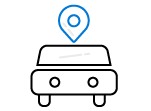 [Speaker Notes: Regardless of the size or number of partitions in your collection, you can submit a simple SQL query and Azure Cosmos DB handles the routing of the query among data partitions, runs it in parallel against the local indexes within each matched partition, and merges intermediate results to return the final aggregate values.]
Bounded Location Search Using Geo-Data
{
	"type":"Point",
	"coordinates":[ 31.9, -4.8 ]
}

{
   	"type":"Polygon",
	"coordinates":[[
		[ 31.8, -5 ],
		[ 31.8, -4.7 ],
		[ 32, -4.7 ],
		[ 32, -5 ],
		[ 31.8, -5 ]
    ]]
}
GEOJSON SPECIFICATION

Azure Cosmos DB supports indexing and querying of geospatial point data that's represented using the GeoJSON specification. 

SEARCH BY DISTANCE FROM POINT

The ST_DISTANCE built-in function returns the distance between the two GeoJSON Point expressions.

SEARCH WITHOUT BOUNDED POLYGON

The ST_WITHIN built-in function returns a Boolean indicating whether the first GeoJSON Point expression is within a GeoJSON Polygon expression.
[Speaker Notes: GeoJSON data structures are always valid JSON objects, so they can be stored and queried using Azure Cosmos DB without any specialized tools or libraries. The Azure Cosmos DB SDKs provide helper classes and methods that make it easy to work with spatial data.

Both the ST_DISTANCE and ST_WITHIN functions can be used with Polygons and LineStrings in addition to Points.

f you include spatial indexing in your indexing policy, then "distance queries" will be served efficiently through the index. For more details on spatial indexing, see the section below. If you don't have a spatial index for the specified paths, you can still perform spatial queries by specifying x-ms-documentdb-query-enable-scan request header (or FeedOptions.EnableScanInQuery using the SDK) with the value set to "true".]
Distance From Center Point Search
SELECT *
FROM flights f
WHERE ST_DISTANCE(f.origin.location, { 
	"type": "Point", 
	"coordinates": [-122.19, 47.36] 
}) < 100 * 1000
ST_DISTANCE

ST_DISTANCE can be used to measure the distance between two points. Commonly this function is used to determine if a point is within a specified range (meters) of another point.
Polygon Shape Search
SELECT * 
FROM flights f
WHERE ST_WITHIN(f.destination.location, { 
	"type": "Polygon",  
	"coordinates": [[
		[-124.63, 48.36], 
		[-123.87, 46.14], 
		[-122.23, 45.54], 
		[-119.17, 45.95],
		[-116.92, 45.96], 
		[-116.99, 49.00], 
		[-123.05, 49.02], 
		[-123.15, 48.31],
		[-124.63, 48.36]
	]]
})
ST_WITHIN

ST_WITHIN can be used to check if a point lies within a Polygon. Commonly Polygons are used to represent boundaries like zip codes, state boundaries, or natural formations.

Polygon arguments in ST_WITHIN can contain only a single ring, that is, the Polygons must not contain holes in them.
[Speaker Notes: Again if you include spatial indexing in your indexing policy, then "within" queries will be served efficiently through the index.]